SEMINAIRE NATIONAL
Réforme de la série 
Gestion-Administration 
de la voie professionnelle

Lyon, 10 et 11 mai 2012
Atelier du jeudi après-midi

(S. Anxionnaz, IEN lettres, académie de Poitiers)
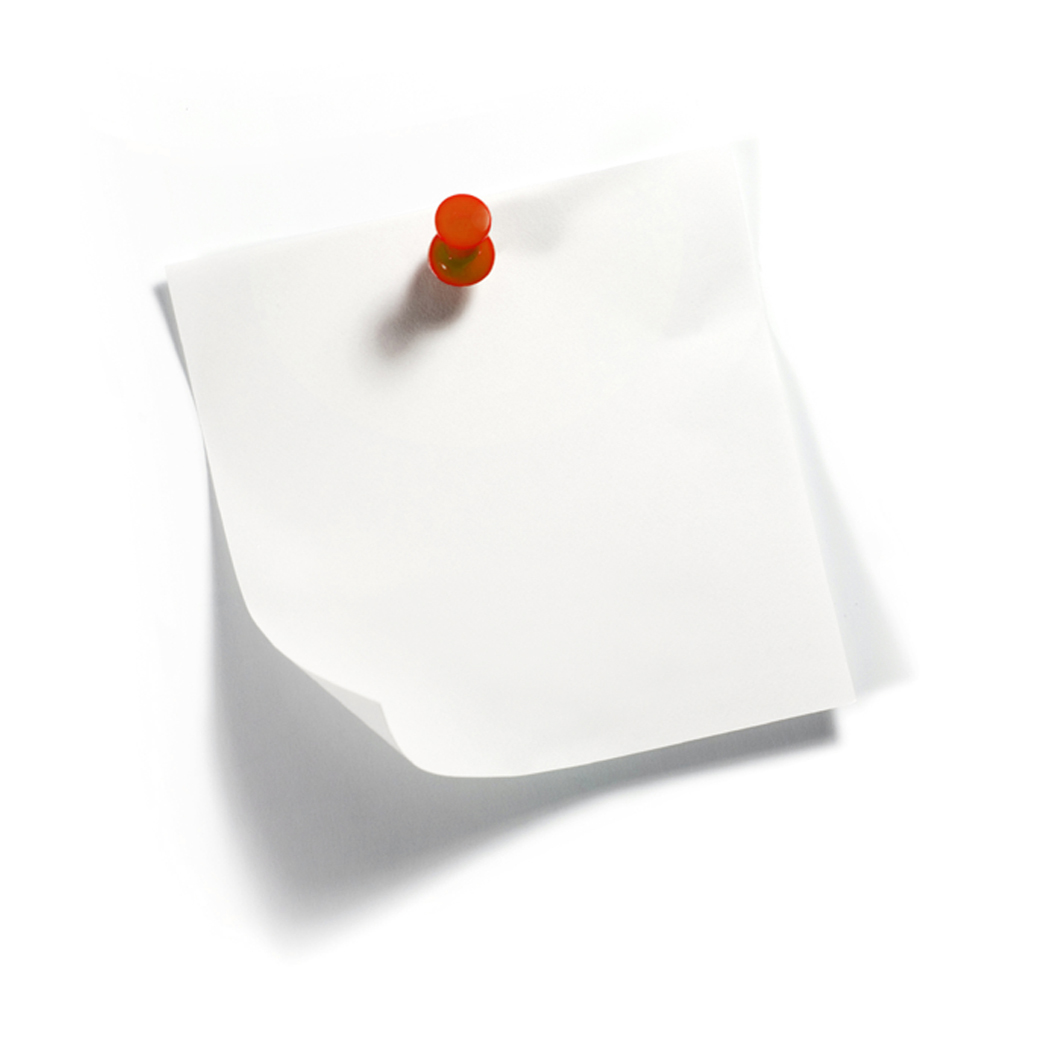 2.2.2 : Participation à un programme d’accueil : 
Le diaporama pour présenter l’entreprise aux nouveaux collaborateurs
Du 17 septembre au 12 octobre N, vous effectuez une période de formation en entreprise chez SOTHOFERM, entreprise de menuiseries industrielles. 
La responsable du service des ressources humaines, Madame R., vous demande d’élaborer un diaporama qui sera présenté par Monsieur M. service client, aux nouveaux arrivants, le lundi 22 novembre.
Avec l'aimable autorisation de Sothoferm
2.2.2 : Participation à un programme d’accueil : 
Le diaporama pour présenter l’entreprise aux nouveaux collaborateurs
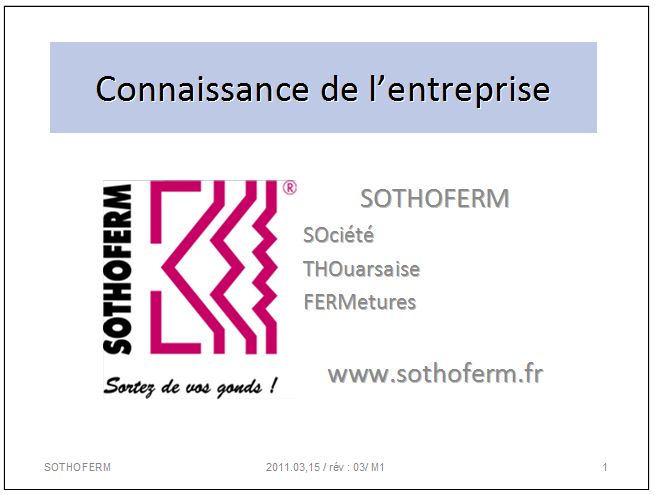 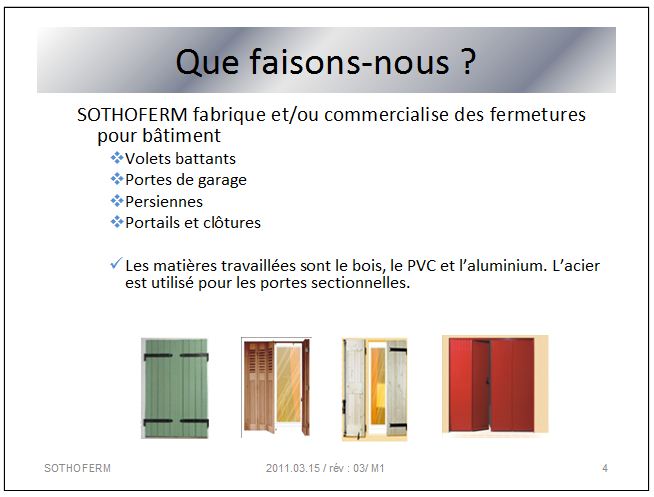 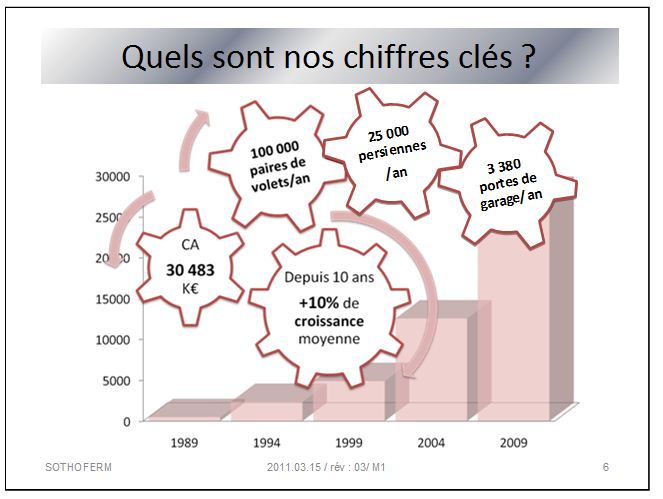 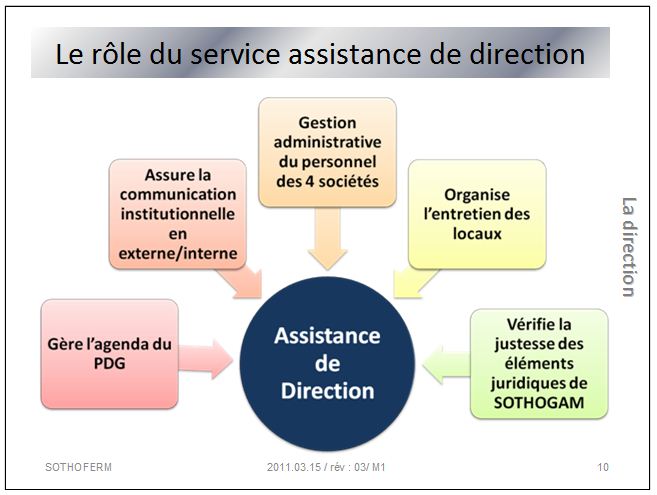 Avec l'aimable autorisation de Sothoferm
Qui sommes-nous ?
Avec l'aimable autorisation de Sothoferm
SOciété THOuarsaise FERMetures
Qui sommes-nous ?
Pronom   +          verbe              (tiret)     sujet     + pt d’interrogation
SOTHOFERM


 Crée en 1988
 165 personnes
 CA 2011 : 20 483 k€
est

   se compose de


    Le                       est de
Avec l'aimable autorisation de Sothoferm
Une écriture « longue »
Le document produit correspond-il à l’activité professionnelle proposée ? 

respect de la consigne et du contexte professionnel
collecte des informations pertinentes
maîtrise des fonctionnalités de l’outil bureautique

2 ) Les modifications apportées ont-elles permis d’améliorer le document ?

Utilisation de fiche-outil, de document-ressource (lexique…)
Insertion/modification d’éléments graphiques pertinents
Transformations linguistiques adaptées

3 ) La production finale respecte-t-elle les règles formelles attendues ?

Charte graphique
Respect des contraintes formelles spécifiques (nb de diapos, logo, images, smartart…)
Correction orthographique
Un document professionnel : le diaporama
Le document d’accueil

Les savoirs rédactionnels :

La structuration du document (titres, inter titres), 
La mise en page du document (textes, images, schémas, cartes, plans, énumération), 
Les temps et modes des verbes, 
Le lexique du métier de l'organisation.
Ecrire un diaporama
Des activités en français :

Explicitation, à l’oral et/ou à l’écrit, de l’activité professionnelle pour en cerner les enjeux

Identification des éléments linguistiques,  appropriation des règles de fonctionnement et perception des effets produits

Comparaison et analyse des productions, justification des choix

Amélioration des productions (écriture longue)
Structuration, hiérarchisation
Les titres qui structurent :
Connaissance de l’entreprise
Qui sommes-nous ?
Que faisons-nous ?
Sur quoi repose notre Charte Qualité de Service ?
Quels sont nos chiffres clés ?
Le comité de gestion 
Le rôle de la Direction
Service assistance de direction et administration du personnel
Le rôle du service assistance de direction
… les services, leur rôle 
(à la fin service production : quel est notre rôle ?)
Le comité de gestion
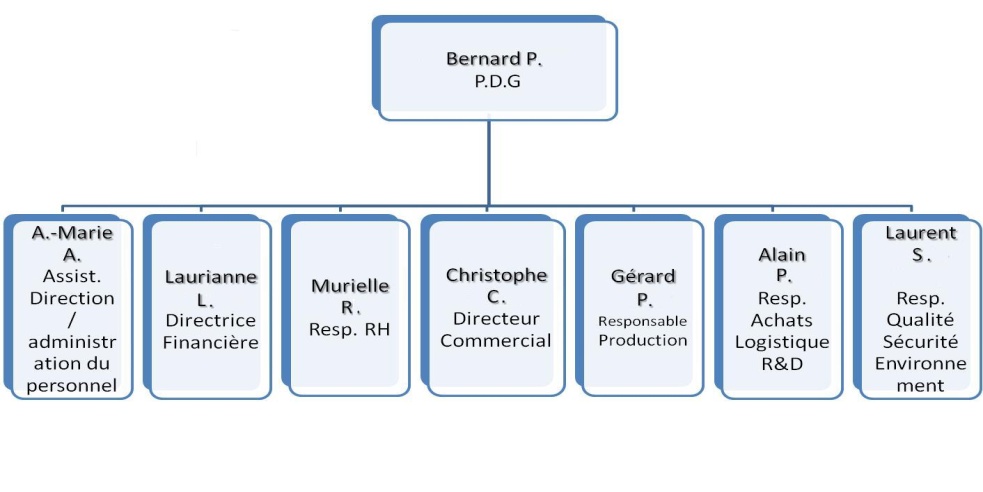 Structuration, hiérarchisationavec l’aimable autorisation de l’entreprise Sothoferm
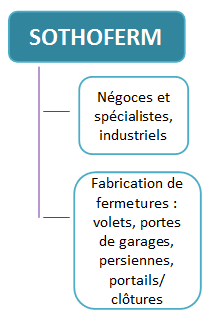 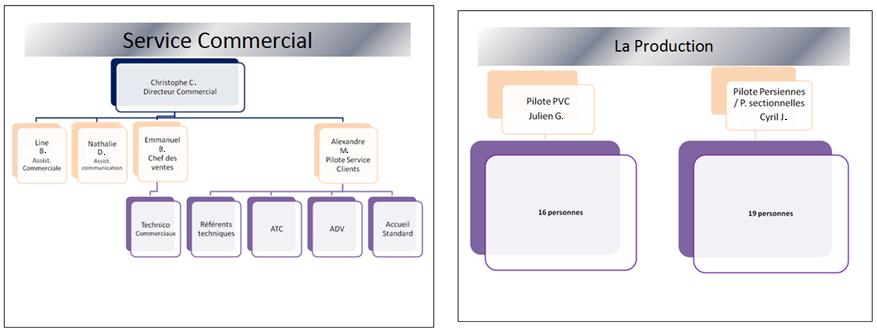 Le lexique
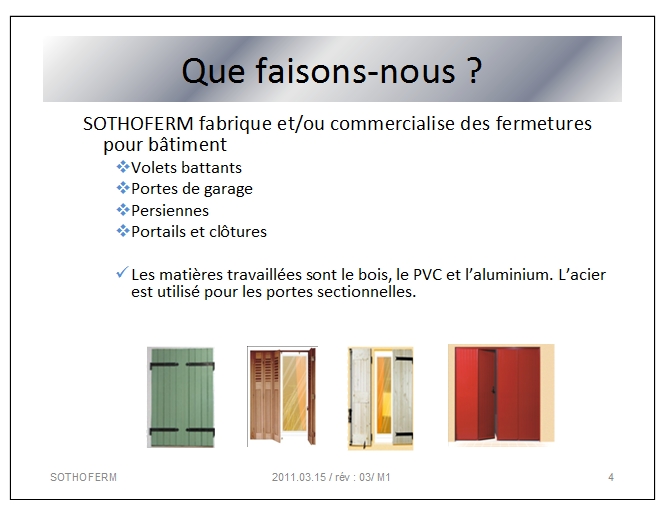 Avec l’aimable autorisation de Sothoferm
Non-qualité
retours
actions
impact
Le lexique
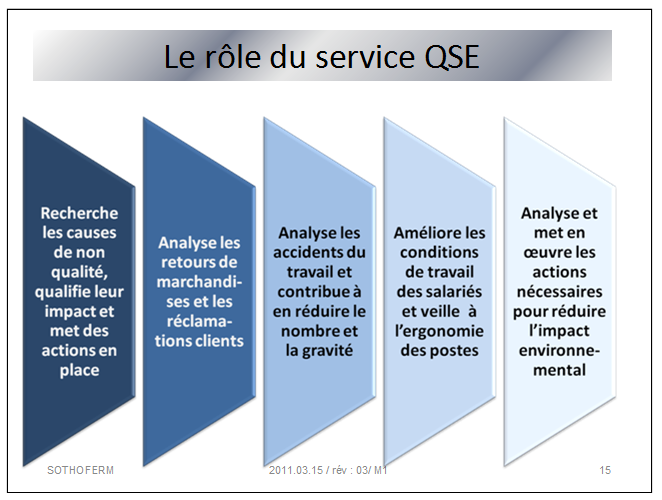 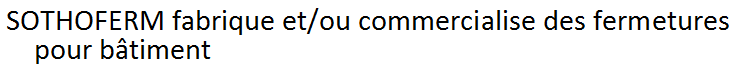 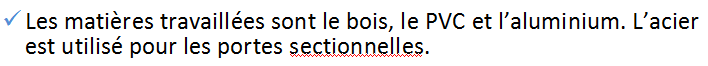 La syntaxe, le temps des verbes
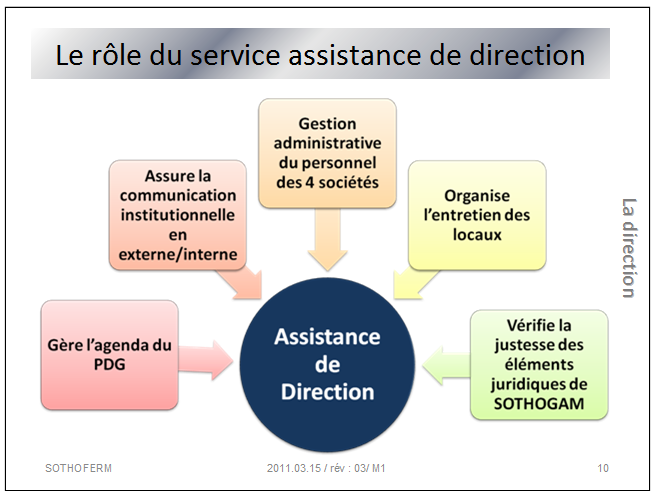